Die Evaluationslandschaft 
in Deutschland

Detlef Müller-Böling

Heidelberg, 1. März 2005
01.03.2005 Heidelberg
1
[Speaker Notes: 1. Fächer zeigen Maschinenbau einsteigen

2. Anhand von Bremen die 30 Indikatoren zeigen

3. Hitliste aufrufen]
Lehrevaluationen
01.03.2005 Heidelberg
2
Lehrevaluationen
01.03.2005 Heidelberg
3
Lehrevaluationen
01.03.2005 Heidelberg
4
Lehrevaluationen
01.03.2005 Heidelberg
5
Zulassung / Studierendenauswahl
evaluiert wird:
der Studienbewerber von der Hochschule
Fragen der Zulassung sind von hoher Bedeutung für Profilbildung und Qualität
Stand:
die Studierendenauswahl gewinnt an Bedeutung und muss (mit Ausnahme etwa von Kunst-, Musik- und Sporthochschulen) noch entwickelt werden
01.03.2005 Heidelberg
6
Lehrevaluationen
01.03.2005 Heidelberg
7
Credits (studienbegleitende Prüfungen)
evaluiert wird:
die Leistung der Studierenden, aber auch die Angemessenheit der Vermittlungs/Leistungs-Relation der Veranstaltung
das studienbegleitende Prüfungswesen gibt permanent Hinweise auf den Lernstand
Stand:
Studienbegleitende Leistungskontrolle wird mit BMS eingeführt
01.03.2005 Heidelberg
8
Zwischengespräche, Mentoring
evaluiert wird: 
der Studierende, aber auch die Veranstaltung
Zwischengespräche zwischen Lernendem und Lehrendem machen aus der Bewertung einen Dialog
Stand:
Zwischengespräche und Mentoring werden erst nach und nach eingeführt
01.03.2005 Heidelberg
9
Lehrevaluationen
01.03.2005 Heidelberg
10
Zertifizierung
evaluiert wird:
der Studierende mit Blick auf seinen Lernerfolg, aber auch der Lehrende mit Blick auf seinen Lehrerfolg
Stand:
durch das Diploma Supplement und die neuen Abschlüsse (BMS) kommt mehr relative Transparenz in die Zertifizierung
01.03.2005 Heidelberg
11
Lehrevaluationen
01.03.2005 Heidelberg
12
Berufung
evaluiert wird:
der einzelne Hochschullehrer mit Blick auf seine bisherigen Leistungen (Qualitätssicherung ex ante)
Stand:
Traditionelles Evaluationsverfahren mit mangelndem Fokus auf Lehre
zunehmend:
Unabhängigkeit von Ministerien
unterschiedlicher Qualifikationswege
proaktive Rekrutierung
01.03.2005 Heidelberg
13
W-Besoldung
evaluiert wird:
der einzelne Hochschullehrer mit Blick auf seine bisherigen Leistungen
berücksichtigt werden kann Lehre, Forschung und Selbstverwaltung
Stand:
W-Besoldung wird gerade eingeführt, unterschiedliche Modelle werden erprobt
Spielräume wachsen langsam durch freiwerdende Mittel im Zuge der Emeritierung von C-besoldeten Hochschullehrern
01.03.2005 Heidelberg
14
Lehrevaluationen
01.03.2005 Heidelberg
15
Hörerbefragung
evaluiert wird:
der Erfolg der Lehrveranstaltung bei den Studierenden, etwa nach Gesichtspunkten
Ansprechbarkeit des Lehrenden für die Studierenden, 
Praxisnähe der Veranstaltung, 
der Betreuungsqualität, 
der Verständlichkeit, 
… 
Stand:
vielfältiger Einsatz, Tools vorhanden
01.03.2005 Heidelberg
16
Visits
evaluiert wird:
der Lehrende während einer Lehrveranstaltung durch einen erfahrenen Peer
Stand:
In Deutschland völlig unbekannt. In England durchaus üblich.
01.03.2005 Heidelberg
17
Lehrevaluationen
01.03.2005 Heidelberg
18
Akkreditierung, Reakkreditierung
evaluiert wird:
bei der Akkreditierung die Planung des Studiengangs, gemessen an Mindeststandards
bei der Reakkreditierung die Realität des Studiengangs
Stand:
zur Zeit deutschlandweit jeder Studiengang BMS
fraglich ob wirklich flächendeckend realisierbar (~ 30.000 Studiengänge bei ~ 38.000 Professoren)
01.03.2005 Heidelberg
19
Lehrevaluationen
01.03.2005 Heidelberg
20
Absolventen-/Arbeitgeberbefragung
evaluiert wird:
Adäquanz des Studiengangs, ex post gemessen an den Anforderungen der Praxis
die Qualität der Absolventen, gemessen an den Anforderungen der Arbeitgeber
Stand:
beide Arten von Studien noch viel zu selten, u.a. Probleme mit Datenschutz, unzureichendes Alumniwesen
01.03.2005 Heidelberg
21
Lehrevaluationen
01.03.2005 Heidelberg
22
institutionelle Akkreditierung
evaluiert wird:
die Leistungsfähigkeit bzw. die Leistung einer Hochschule insgesamt
… Anerkennung als Hochschule
… Anerkennung für HBFG
Stand:
in erster Linie durch Wissenschaftsrat
zukünftig Programmakkreditierung durch institutionelle Akkreditierung ersetzen
01.03.2005 Heidelberg
23
Lehrevaluationen
01.03.2005 Heidelberg
24
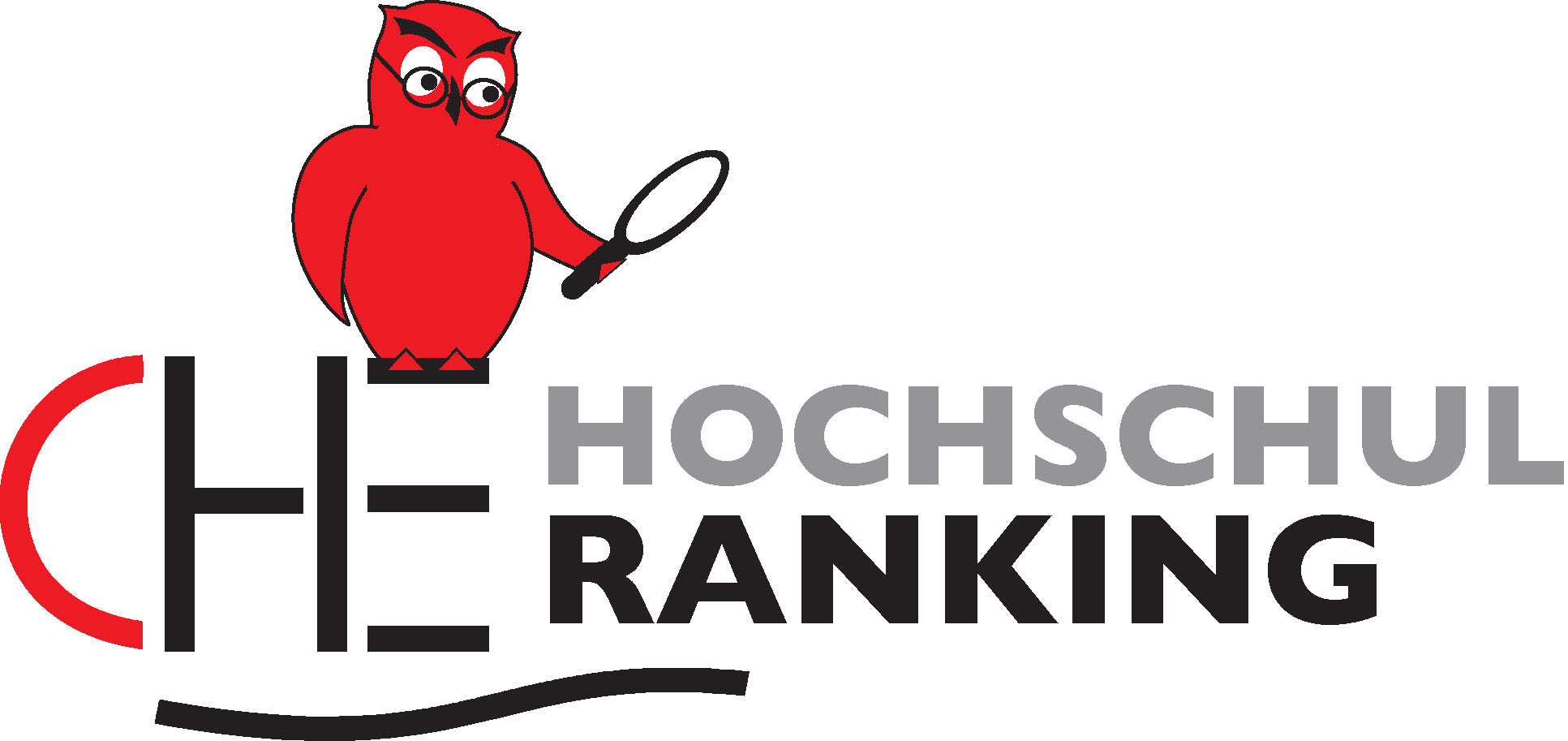 01.03.2005 Heidelberg
25
4 Alleinstellungsmerkmale
Spitze 
Mittel
Schluss
basierend auf Fächervergleichen
Persönliches Ranking
interaktiv
keine (gewichteten) Gesamtwerte, 
sondern multidimensionales Ranking
keine Rangplätze,
sondern Ranggruppen
periodische Wiederholung
mit Zeitvergleichen
01.03.2005 Heidelberg
26
Datenquellen
Fachbereichs- / Hochschulbefragung
Hochschullehrerbefragung
Studierendenbefragung
Bibliometrie
Patentanalyse
Sonderauswertungen Stat. Bundesamt
01.03.2005 Heidelberg
27
Datenvolumen
Veröffentlicht ca.
193 Studienorte
x
10 Indikatoren
=
1.930
165.000 Einzelwerte
245 Hochschulenmit 325 Standorten
x
15 Indikatoren
=
4.875
+ Schweiz und Österreich
ab 2005
4.000 Studiengänge
x
40 Indikatoren
=
160.000
01.03.2005 Heidelberg
28
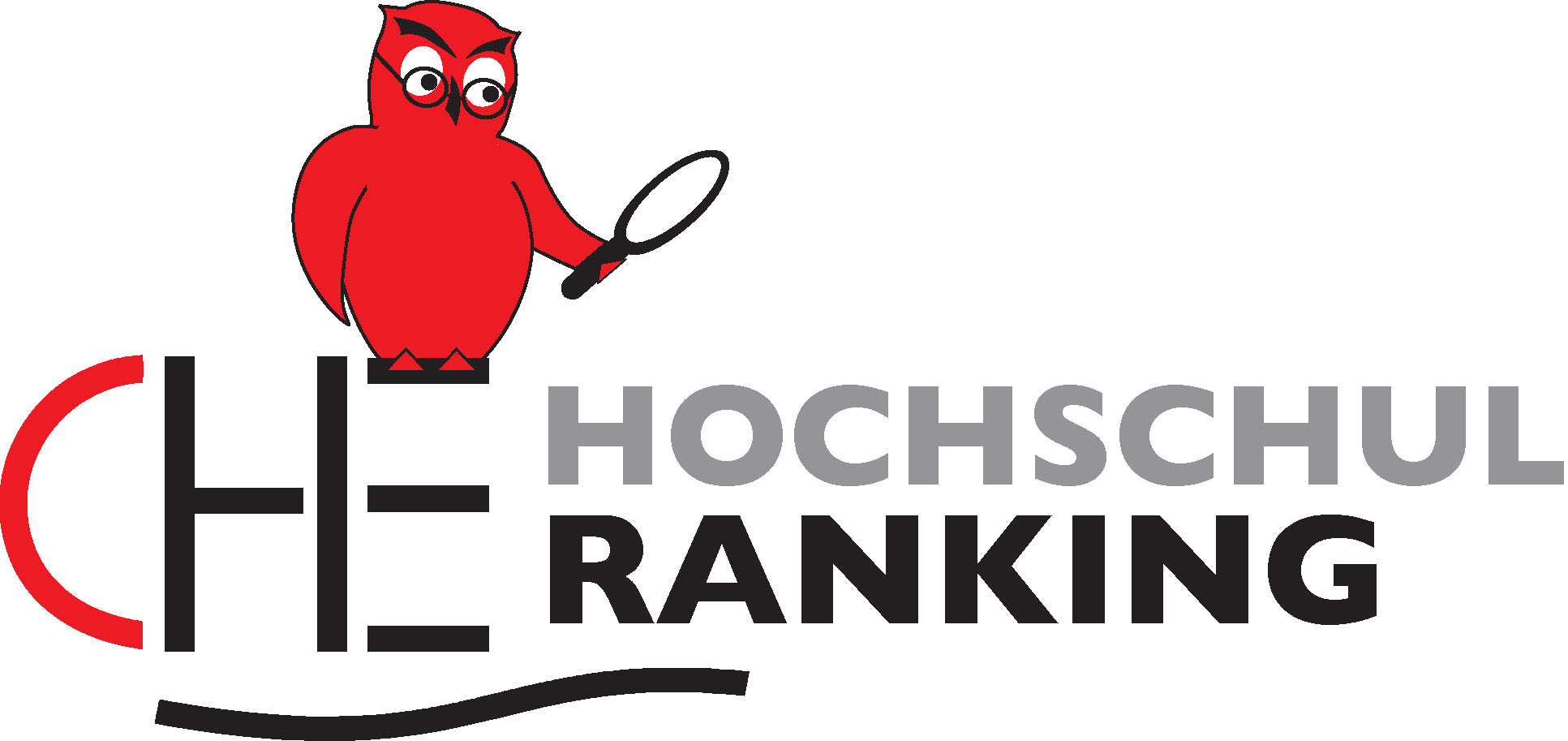 www.che-ranking.de
01.03.2005 Heidelberg
29